Semantisatieverhaal AA:
Een paar jaar geleden ging een moeder samen met haar kinderen Olivia en Finn naar McDonald’s. Ze wilden iets eten en bestelden een Happy Meal bij de McDrive. Terwijl Olivia op de achterbank haar kipnuggets met frietjes opat, viel er een kipnugget uit het doosje. Het stukje kip, dat net uit de frituur was, kwam terecht op haar arm. De gevolgen waren heftig, de gevolgen waren ernstig: Olivia kreeg een flinke brandwond en ze moest natuurlijk erg hard huilen. Olivia’s ouders waren boos en vonden dat het de schuld was van McDonald’s. De wet, de regel van een land is namelijk duidelijk: een bedrijf, de plaats waar mensen iets doen of maken voor geld, moet ervoor zorgen dat al hun producten veilig zijn. De ouders gingen naar de rechter. Een deskundige, iemand die veel weet over kipnuggets vertelde daar dat de kip tot, dus niet meer dan 75 graden verwarmd moet worden. Heter is gevaarlijk. Tijdens de rechtszaak kwam ook een politicus aan het woord. De politicus is iemand die samen met anderen beslist wat er in een land of gebied gebeurt. Hij was het eens met de ouders. Hij vond ook dat bedrijven beter op de veiligheid van hun klanten moesten letten. De rechter dacht goed na over een straf en besloot McDonald’s een boete van 800.000 dollar te geven. De boete is de straf waarbij je geld moet betalen. Het bedrijf beloofde in het vervolg beter op te passen. Wie van jullie koopt ook wel eens eten in de McDrive?

In de laatste dia vind je de link naar het filmpje van het Jeugdjournaal (2.40)
AA
[Speaker Notes: Woordenoverzicht

de wet: de regel van een land
de politicus: iemand die samen met anderen beslist was er in een land of gebied gebeurt
de deskundige: iemand die veel van iets weet
heftig: erg, ernstig
het bedrijf: de plaats waar mensen iets doen of maken voor geld
de boete: de straf waarbij je geld moet betalen
tot: niet meer dan, niet ouder dan]
Gerarda Das
Marjan ter Harmsel
Mandy Routledge
Francis Vrielink
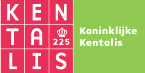 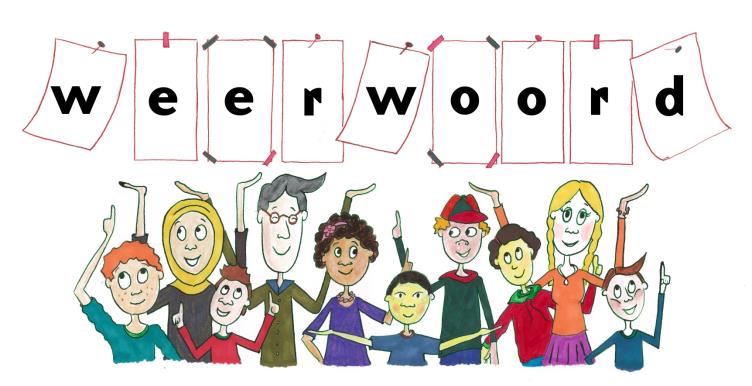 Week 49  –  3 december 2024
Niveau AA
heftig
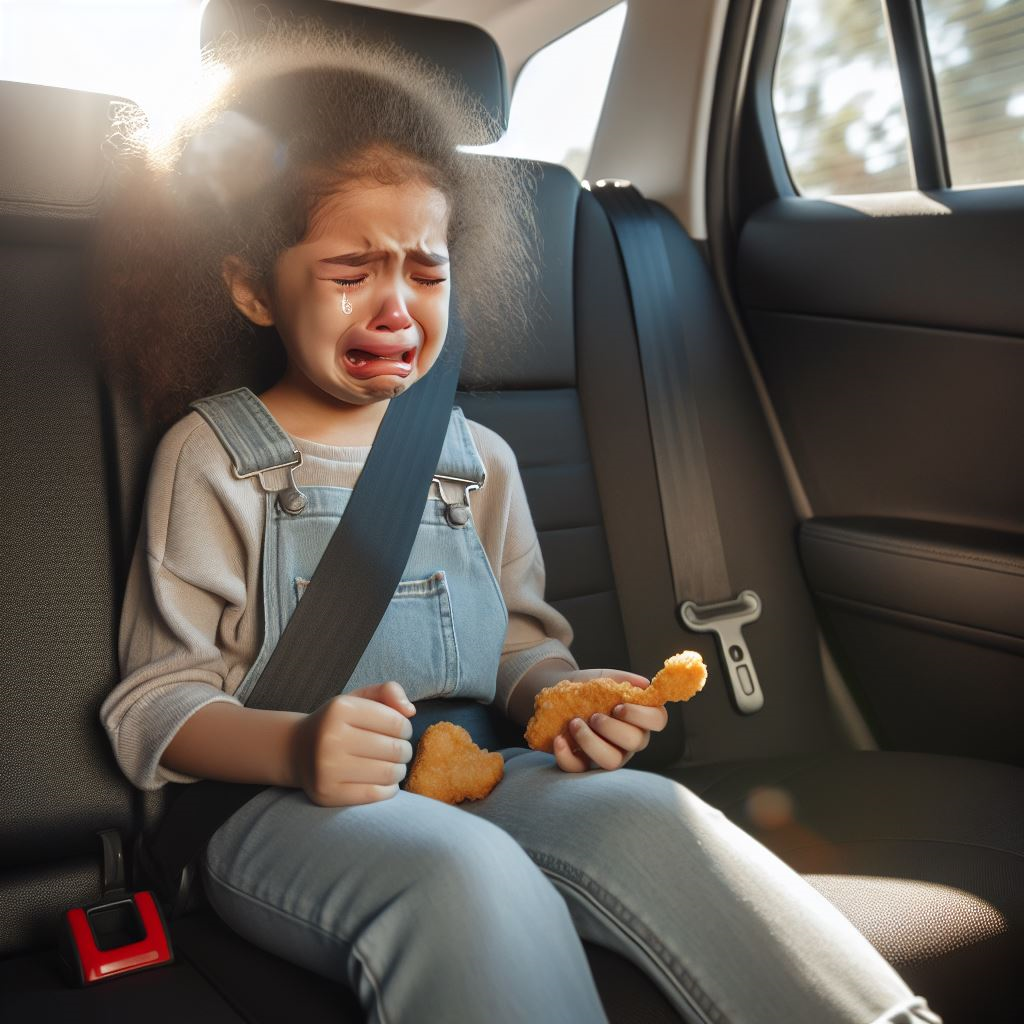 de wet
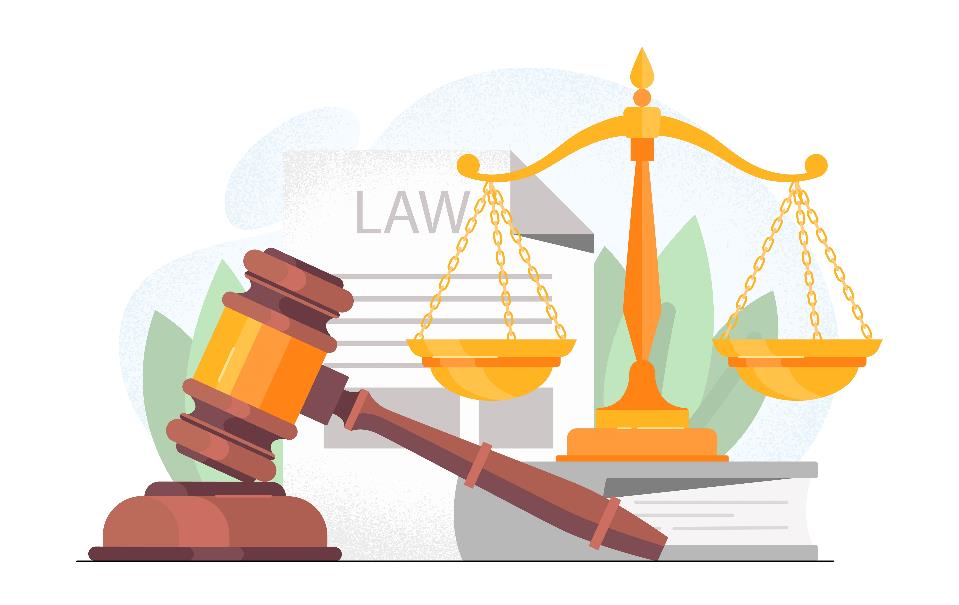 DE WET
het bedrijf
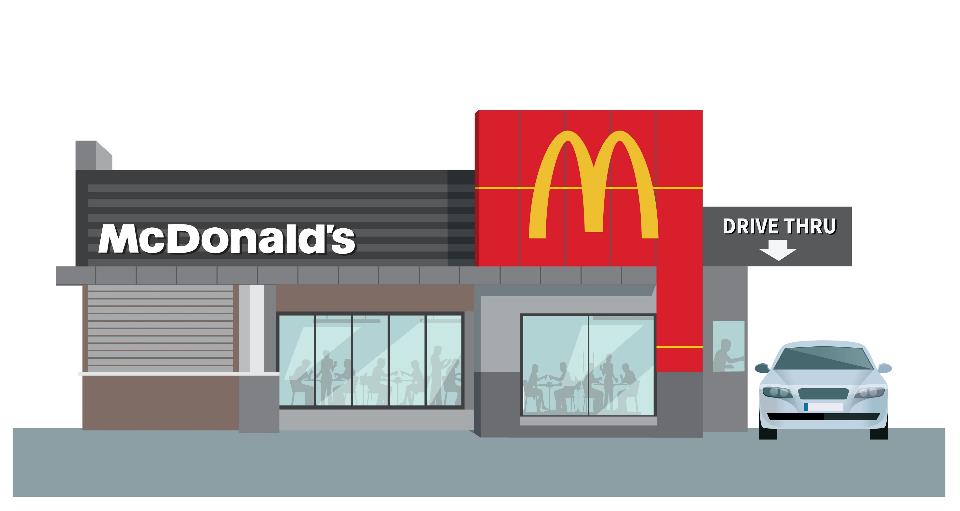 de deskundige
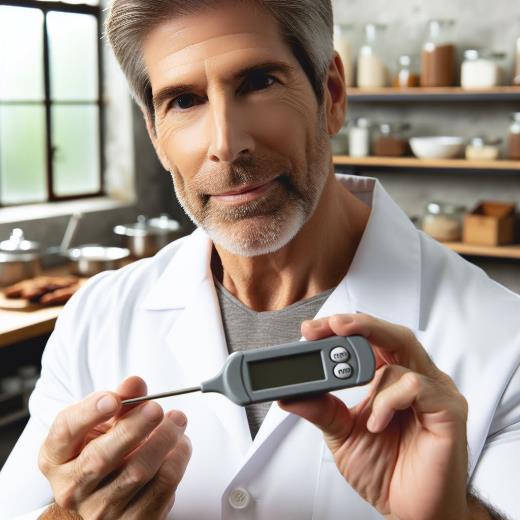 tot
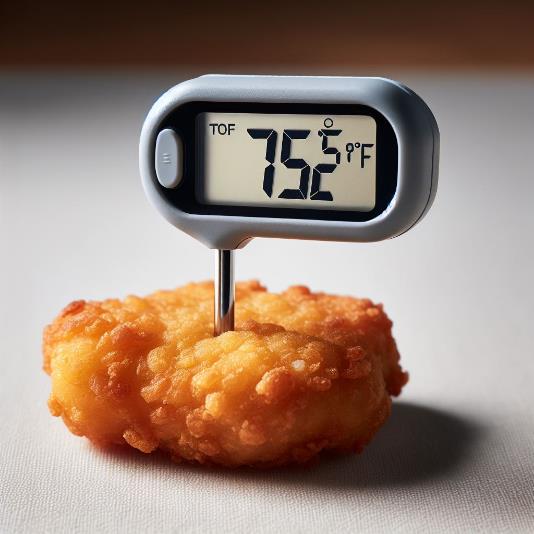 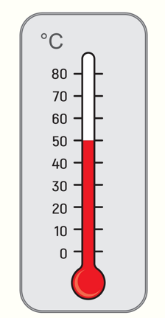 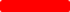 de politicus
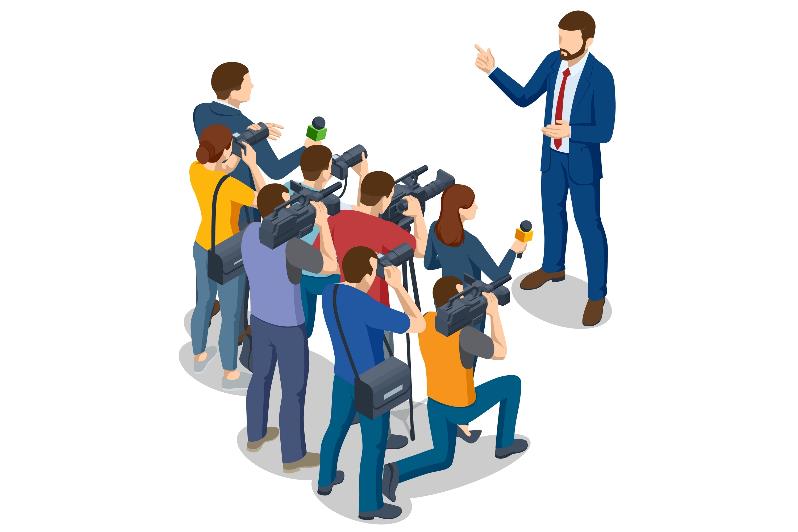 de boete
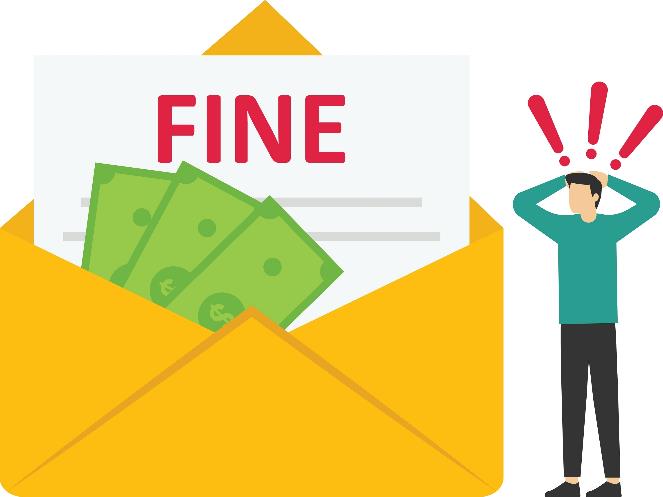 BOETE
https://www.youtube.com/watch?v=zFpXY-M5zU8
Op de woordmuur:
de deskundige
de amateur
= iemand die niet deskundig is
 
 
 
  


Het meisje is pas begonnen met schilderen. Ze is een amateur.
= iemand die veel van iets weet

 
 
 
 
   
De deskundige weet veel over de temperatuur van kipnuggets.
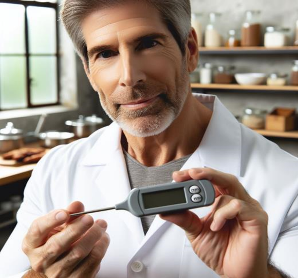 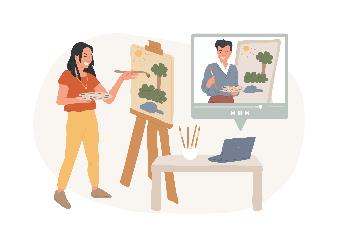 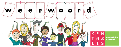 de boete
de beloning
= de straf waarbij je geld moet betalen

 
 
 
 


McDonald’s moet een grote boete betalen.
= geld dat je voor een prestatie krijgt
 
 
 
  


Hij krijgt een beloning omdat hij een portemonnee vindt.
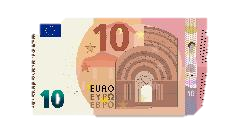 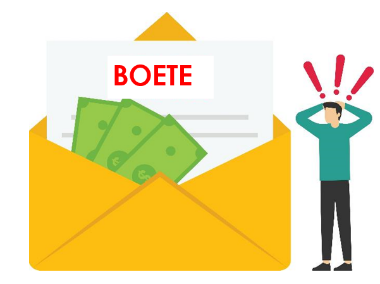 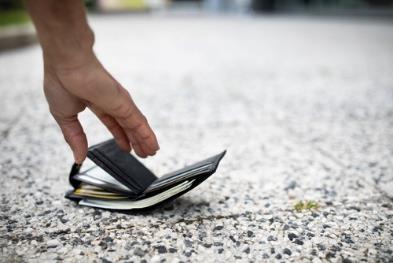 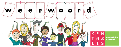 vanaf
tot
= te beginnen bij
 
 
 
  




Vanaf 0 graden gaat het ijsje smelten.
= niet meer dan, niet ouder dan

 
 
 
   


De kipnuggets worden tot 75 graden opgewarmd.
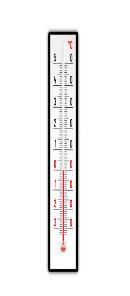 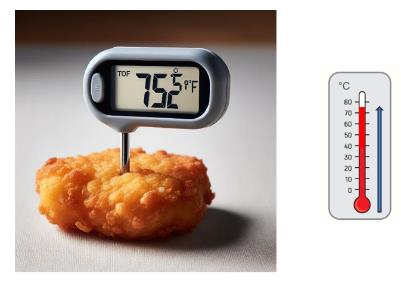 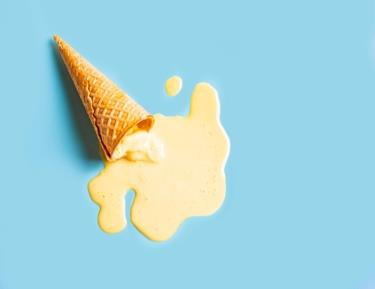 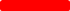 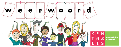 het bedrijf
= de plaats waar mensen iets doen of maken voor geld
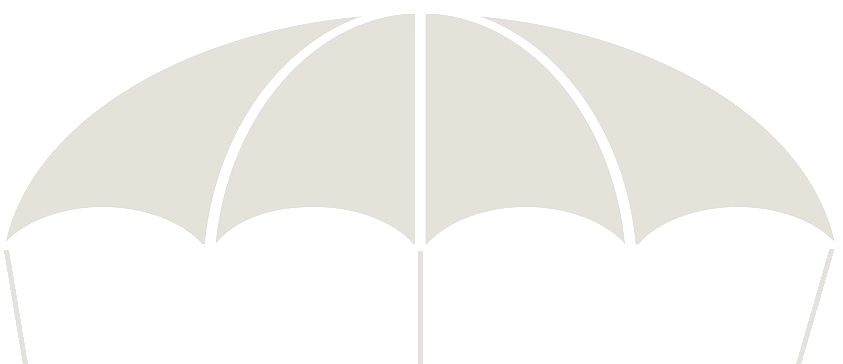 het restaurant
het kantoor
de garage
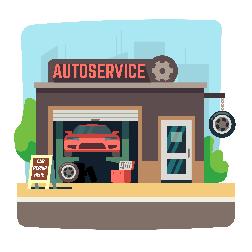 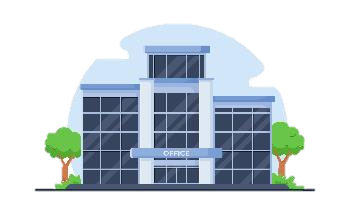 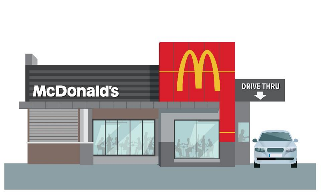 KANTOOR
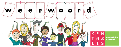 In de wet staat dat bedrijven goede producten moeten leveren aan hun klanten.
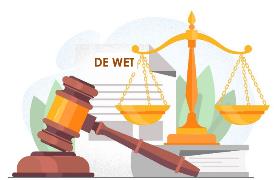 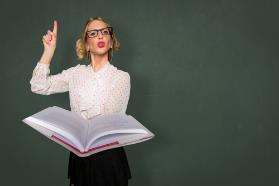 HOU JE
AAN DE REGELS!
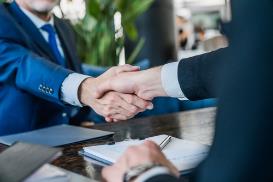 de wet
de regel
de afspraak
= de regel van een land
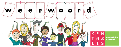 De gevolgen van de hete kipnugget waren heftig.
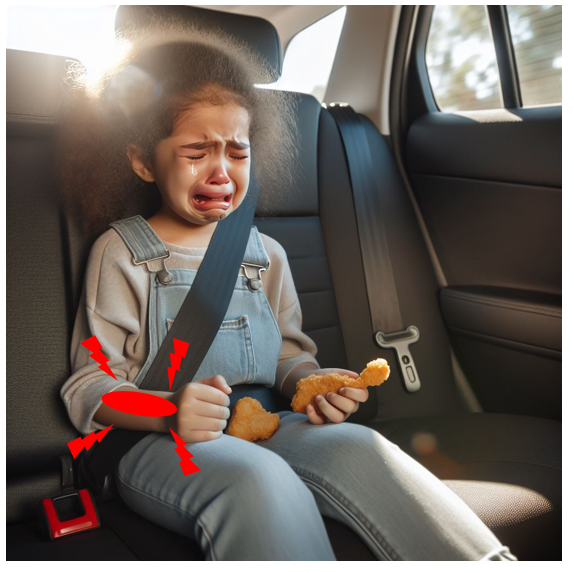 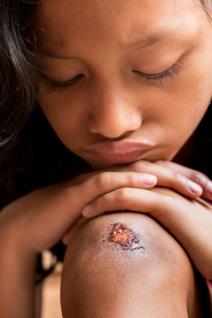 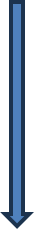 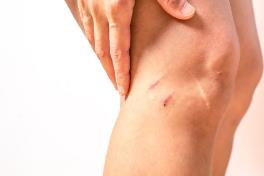 heftig
matig
= erg, ernstig
nauwelijks
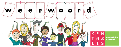 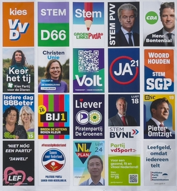 de partij
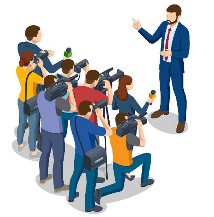 de politicus
= iemand die samen met anderen beslist wat er in een land of gebied gebeurt
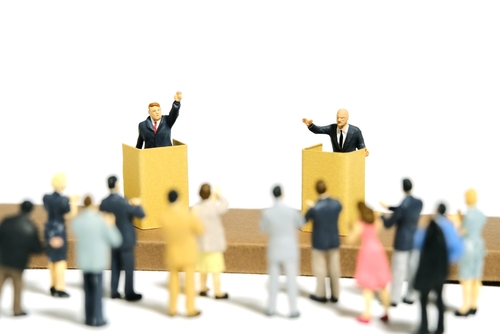 het debat
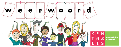